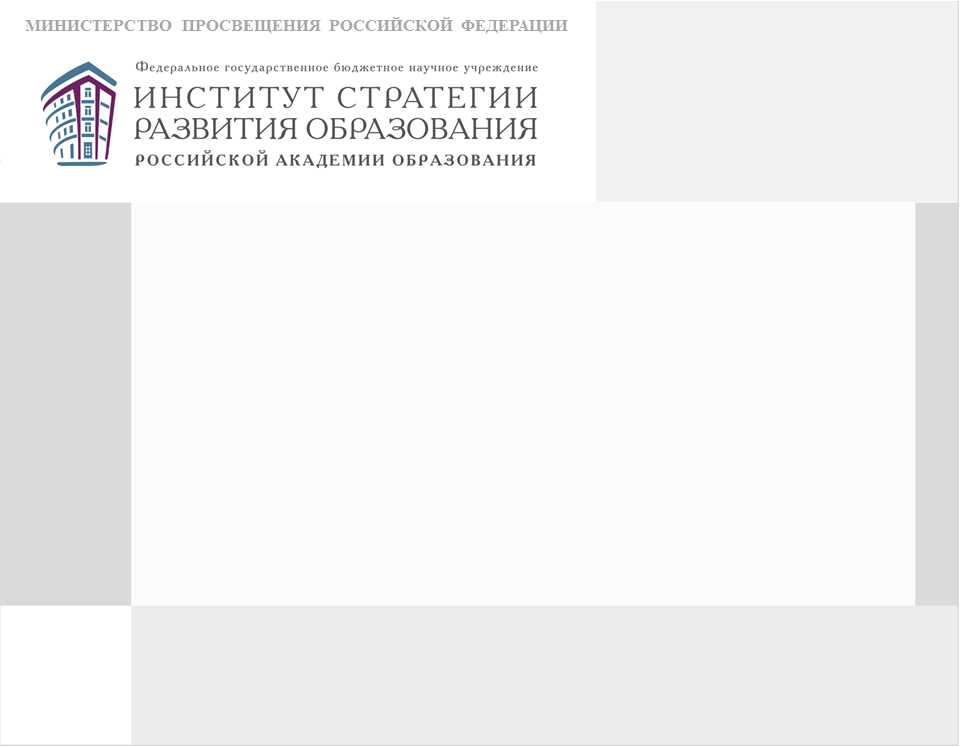 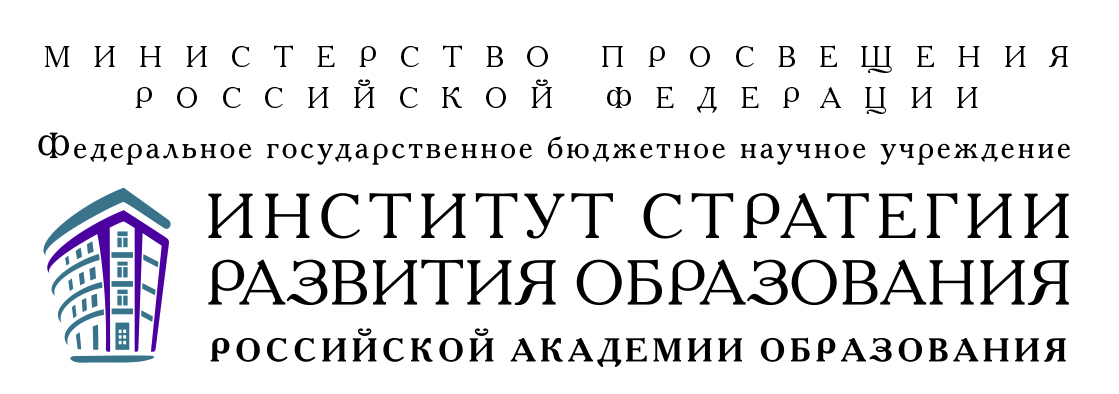 ТРУДНОСТИ В ИЗУЧЕНИИ РУССКОГО ЯЗЫКА  В КОНТЕКСТЕ ПЕДАГОГИЧЕСКОЙ ДИАГНОСТИКИ: ОСНОВНАЯ ШКОЛА
О.М. Александрова,
к.п.н., ст.н.с., заместитель заведующего лабораторией филологического общего образования
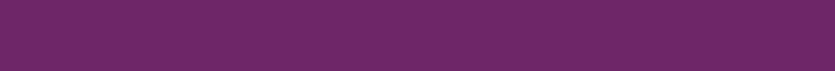 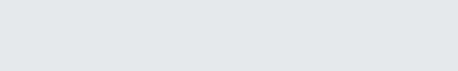 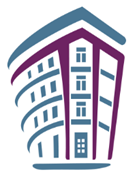 Цели педагогической диагностики трудностей, которые испытывают обучающиеся при изучении учебного предмета «Русский язык»
Определить проблемные зоны в усвоении предметного содержания курса русского языка в 6 классе, оценить качество усвоения теоретического материала, принципиально важного для освоения курса 6 класса; умения применять полученные знания в практической деятельности в стандартных ситуациях и ситуациях нестандартных, требующих применения освоенных способов действий в незнакомых условиях;
оценить умения использовать универсальные учебные действия при овладении предметным содержанием, определить влияние на успешность учения и обучения уровня развития метапредметных и предметных умений;  
установить причины трудностей, возникающих у обучающихся в овладении содержанием учебного предмета «Русский язык», с целью определения путей их  предупреждения и устранения.
2
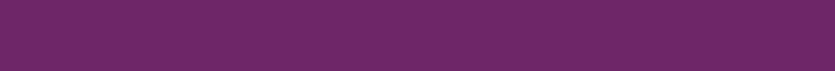 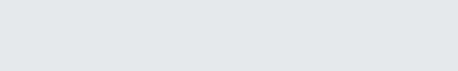 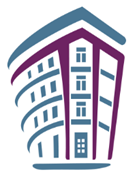 ДИАГНОСТИЧЕСКИЙ ИНСТРУМЕНТАРИЙ
(разработан руководителем ВНИК, член.-корр. РАО В.Ф. Виноградовой)
Репродуктивные задания на проверку наличия-отсутствия знаний и характеристика понятия, термина, правила (20 %);
задания на проверку умения применять полученные знания в практической деятельности: а) в ситуациях, знакомых обучающимся (50 %), б) в ситуациях, требующих творческой интерпретации (10%);
задания на проверку умения применять полученные знания в нестандартных ситуациях (задания повышенной сложности) (20%).
3
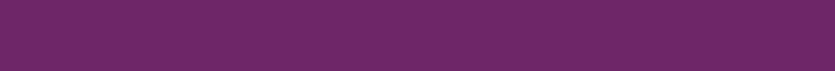 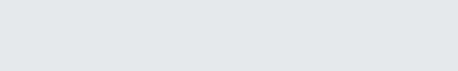 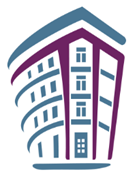 ОБЪЕКТЫ ДИАГНОСТИКИ
6 КЛАСС
Элементы предметного содержания:
лексическое значение слова, значение морфем, словообразовательная модель слова, грамматическое значение слова, часть речи, имя существительное, имя прилагательное, имя числительное, местоимение, простое предложение; текст, его признаки и категории;  функционально-смысловой тип текста, учебно-научный стиль и его основные языковые особенности; 
понимание коммуникативной задачи (задач) текста, умение создавать собственный текст определённого функционально-смыслового типа (рассуждение) и функционального стиля (учебно-научный); выбирать языковые средства, соответствующие заданному функциональному стилю;   умение работать с синтаксической моделью предложения, конструировать предложения/высказывания по заданной модели.
4
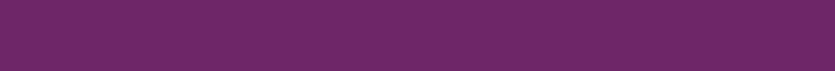 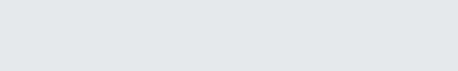 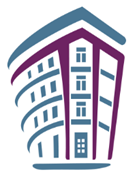 ОБЪЕКТЫ ДИАГНОСТИКИ
6 КЛАСС
Метапредметные умения: 
распознавание, подведение под понятие, классификация, краткая характеристика изученных понятий и терминов;    
владение типичными методами получения нового знания – смысловой анализ текста, информационная переработка текста; 
умения анализировать, сравнивать, классифицировать, определять основания для классификации, систематизировать объекты, формулировать суждения в соответствии с целями и условиями общения; моделировать, находить аргументы; самостоятельно формулировать обобщения и выводы по результатам проведенного наблюдения;  
умения выбирать, анализировать, систематизировать и интерпретировать информацию различных видов и форм представления.
5
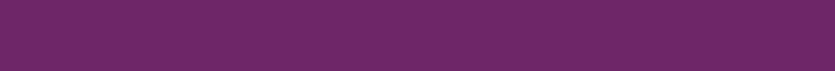 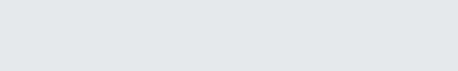 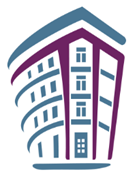 РЕЗУЛЬТАТЫ ДИАГНОСТИКИ: ХАРАКТЕРИСТИКА ТРУДНОСТЕЙ
1. Трудности, связанные с недостаточным пониманием научных терминов и понятий:
недостаточный уровень владения предметным материалом,  формальное усвоение теоретического материала (понятий и терминов), 
неумение    применить   теоретические знания для решения учебных задач;   
несформированность важнейших познавательных умений выявлять противоречия в рассматриваемых фактах, определять основания для классификации объектов и классифицировать их по единому основанию; умений смыслового чтения.
6
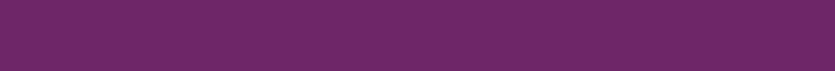 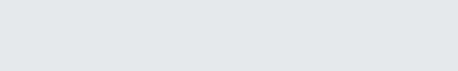 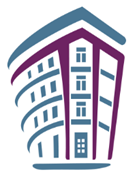 РЕЗУЛЬТАТЫ ДИАГНОСТИКИ: ХАРАКТЕРИСТИКА ТРУДНОСТЕЙ
2. Трудности, связанные с недостаточным развитием универсальных учебных действий, умений применять полученные знания в практической деятельности в ситуациях, знакомых обучающимся:
затруднения в понимании содержания текста, его коммуникативных целей, в интерпретации информации, представленной в тексте;
непонимание формулировки задания, неумение найти способ решения поставленной учебной задачи; 
неумение составить алгоритм действий и использовать его для решения учебных задач
недостаточный уровень сформированности интеллектуальных умений анализировать, сравнивать, классифицировать, определять основания для классификации, систематизировать единицы языка и речи.
7
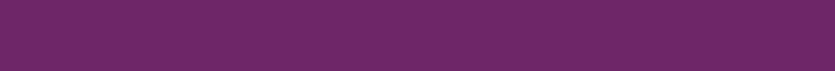 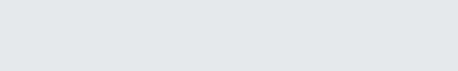 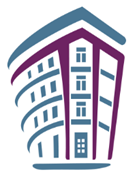 РЕЗУЛЬТАТЫ ДИАГНОСТИКИ: ХАРАКТЕРИСТИКА ТРУДНОСТЕЙ
3. Трудности, связанные с отсутствием устойчивых навыков применения знаний в самостоятельной деятельности 	в ситуациях, требующих творческой интерпретации и в нестандартных ситуациях:
неумение анализировать текст с заданных позиций: определять типичный способ описания того или иного фрагмента окружающего мира, устанавливать зависимость функционально-смыслового типа текста и его коммуникативной задачи;
 недостаточный уровень умений создавать собственный учебно-научный текст определённой типологической модели, выбирать адекватные языковые средства;
неумение работать с моделью простого осложнённого предложения, конструировать предложения/высказывания по заданной модели (применение знаний в нестандартной ситуации).
8
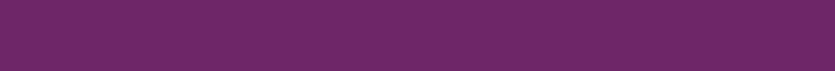 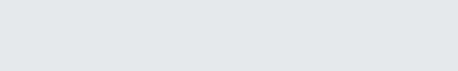 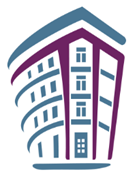 РЕЗУЛЬТАТЫ ДИАГНОСТИКИ: ВЫВОДЫ
Выявлена корреляционная зависимость между предметными и метапредметными результатами: недостаточный уровень предметных знаний и умений препятствует формированию и развитию метапредметных умений (базовых интеллектуальных, коммуникативных, регулятивных); низкий уровень сформированности метапредметных умений препятствует успешности в овладении содержанием учебного предмета «Русский язык».
Наибольшие трудности выявлены в области применения знаний в ситуациях, ориентированных на творческую интерпретацию, и в нестандартных ситуациях, требующих применения освоенных учебных действий (как предметных, так и универсальных).
9
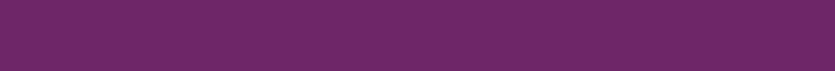 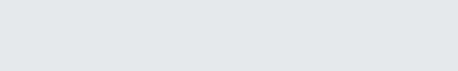 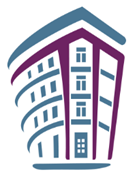 РЕЗУЛЬТАТЫ ДИАГНОСТИКИ: ВЫВОДЫ
3. Анализ результатов выполнения диагностических задний позволяет сделать выводы о не всегда высоком качестве преподавания учебного предмета и методических просчётах: 
 направленность на репродуктивные виды деятельности при овладении понятийным аппаратом учебного предмета «Русский язык»;
игнорирование методик взаимосвязанного формирования предметных и метапредметных умений, невнимание к формированию процедурного знания (знания о том, какое реальное действие необходимо предпринять для решения учебной задачи);
невнимание к формированию и развитию интеллектуальных умений анализа, синтеза, сопоставления, сравнения, классификации и т.п. 
механистический, формальный подход к формированию текстовой деятельности, связанной с созданием текста-рассуждения, текста-инструкции для решения учебной задачи, анализом и созданием учебно-научного текс, недостаточное внимание к различными стратегиями чтения.
10
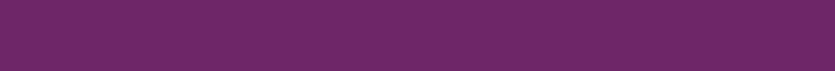 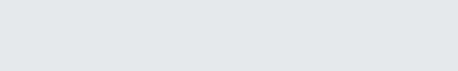 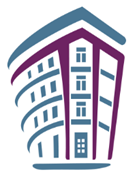 БЛАГОДАРЮ ЗА ВНИМАНИЕ!
11